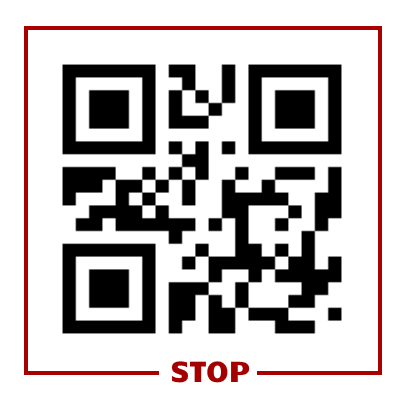 Stop QR code

Should not be placed too close to the edge
Must not be distorted or animated
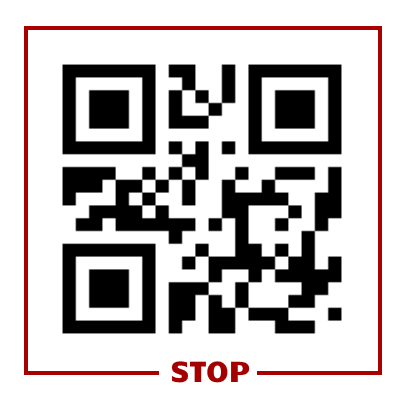